Fitness for Life
Unit 5
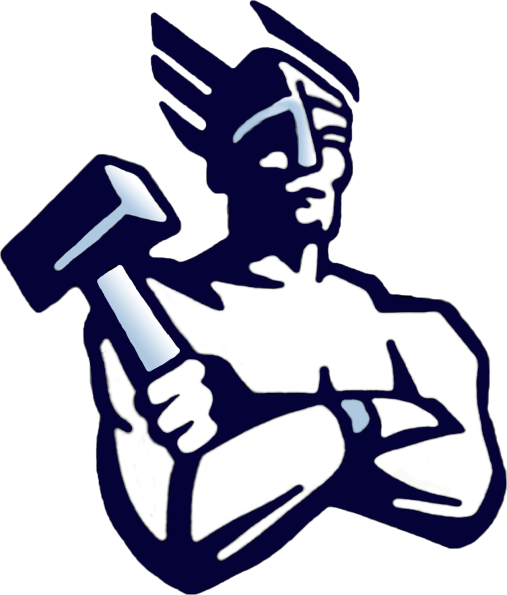 Chapter 5
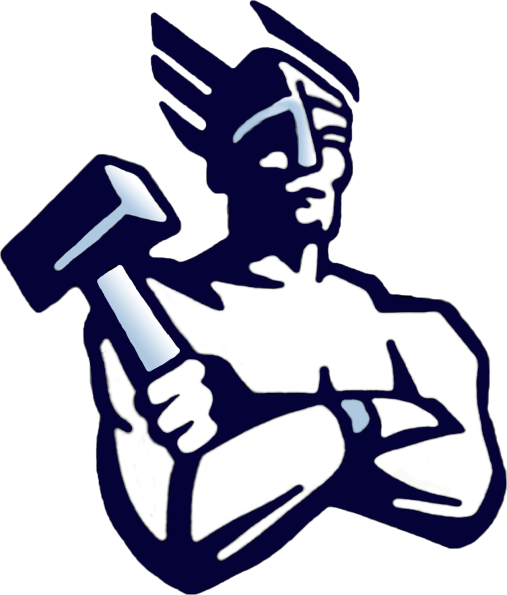 Short Term vs. Long Term Goals
Short Term Goals
A short term goal is any goal that is 30 days or less
Example: I am going to do 50 crunches a day for the next two weeks

Long Term Goals
A long term goal is any goal that is 31 days or more
Example: I am going to 1,000 crunches over the next two months
13 Steps to Setting Fitness Goals
1. Be realistic

2. Be specific

3. Personalize

4. Put your goals in writing

5. Know the reasons for setting goals

6. Consider goals for all parts of fitness

7. Self-assess periodically and keep logs
13 Steps to Setting Fitness Goals
8. Focus on improvement

9. Set new goals periodically

10. Revise if necessary

11. Reward yourself

12. Participate in activities with others who have similar abilities

13. Consider maintenance goals
Skill
Skill
The ability to do something efficiently

Motor Skill: 
The ability to do things such as walking, running or jumping

Sport Skill: 
The ability to do things such as throwing, catching and kicking

Self Management Skill: 
Skills that help you to remain active and healthy throughout life
5 Stages of Personal Fitness
Couch potato: 
one who has a sedentary lifestyle

Inactive Thinker: 
one who is active sometimes, but is really inconsistent and thinks often about becoming active

Planner: 
one who just bought exercise equipment
5 Stages of Personal Fitness
Activator: 
one who is sometimes active

Active exerciser: 
one who is active nearly every day of the week and keeps themselves in good physical shape

What percentage of teens could be classified as couch potatoes? 
14%
What stages are the following people?
What stages are the following people?
What stages are the following people?
What stages are the following people?
What stages are the following people?
FOOD LOG
Chapter 15
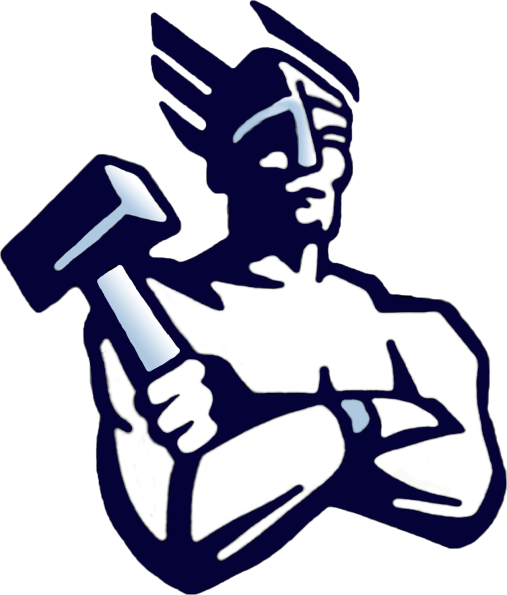 Quackery and Fraud
Quackery:
A method of advertising or selling that uses false claims
Many products sold as sport supplements, or ergogenic aids, are quack products
Quackery and Fraud
8 ways to detect quackery and fraud:
1. Check credentials
2. Be wary of advisors who sell products
3. Check the organizations of the experts you consult
4. Be wary of those who promise immediate results
5. Be suspicious of sales pitches that promise results too good to be true
6. Be cautious about mail order and internet sales
7. Be wary of product claims
8. Be wary of untested products
Diets and Supplements
Diet:
Changing what you eat and how you exercise to be able to lose weight
Fad Diet:
A diet that often promises quick results but is usually nutritionally unbalanced
Food Supplements:
A product intended to add to a person’s nutritional intake
Certified Health Professionals
Health Education Teacher:
Someone who can teach and answer concerns about general health
Dietitian:
Offers advice about diet and nutrition
Nutritionist:
Someone who can recommend diet and nutrition guidelines
Registered Physical Therapist:
Someone who can treat and recommend fitness exercises
Medical Doctor:
Someone who can diagnose and recommend a fitness and diet program
Chapter 18
Fitness Profile
A Breif Summary of the results of your fitness Self Assesmnets

Ex.  Fitness Gram

What are we testing? Why is a fitness profile important when planning a program?
Program Planning
Steps to Program Planning

Info
Consider a Variety of Activities
Set Goals
Structure Your Program
Plan and Write it Down
Evaluate Your Program after you have tried it

Why is program planning important